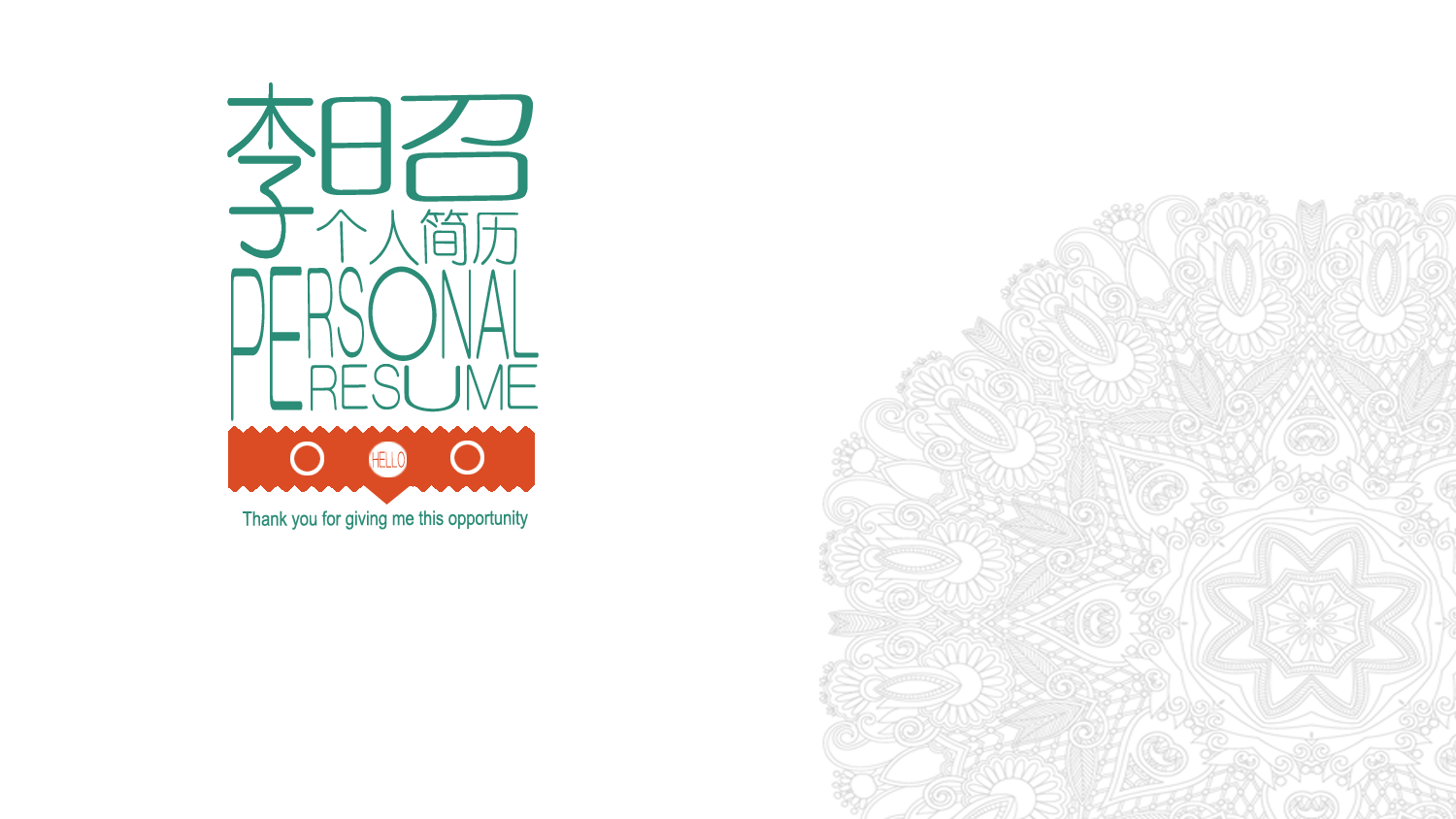 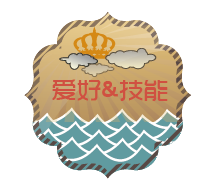 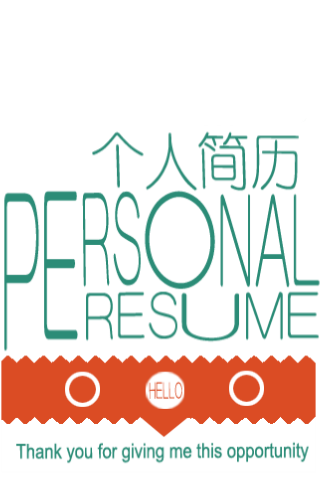 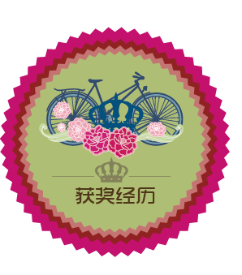 X
XXXXXXX
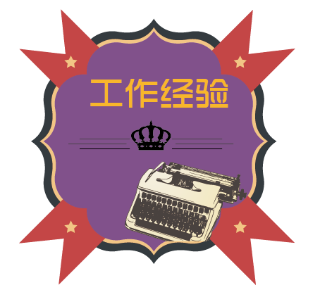 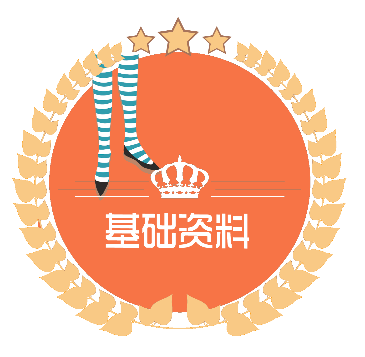 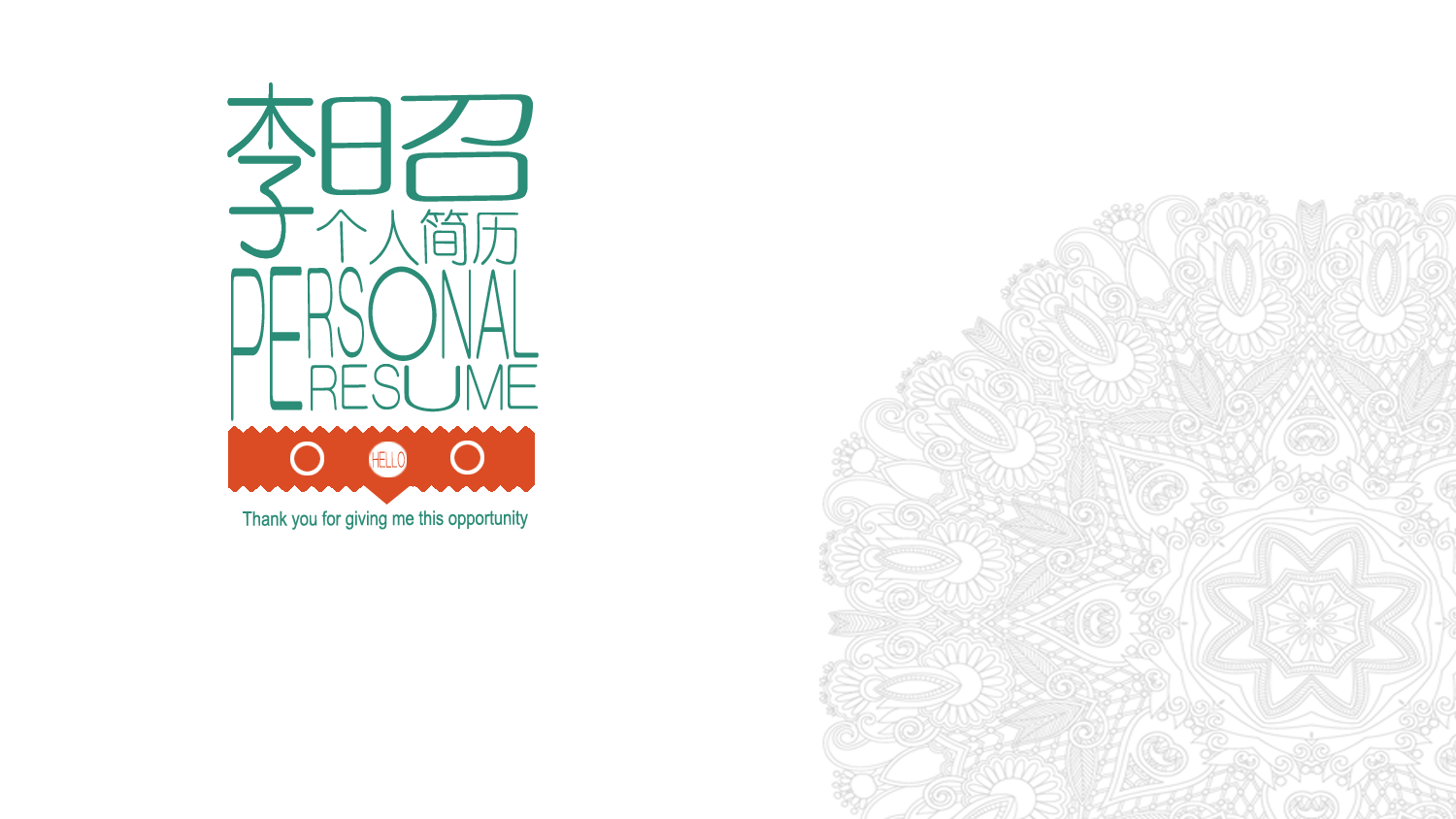 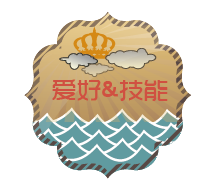 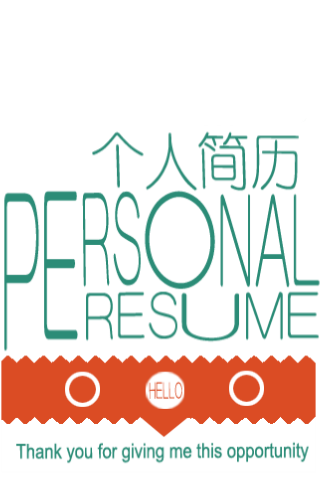 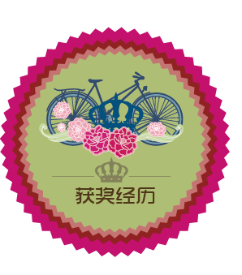 X
XXXXXXX
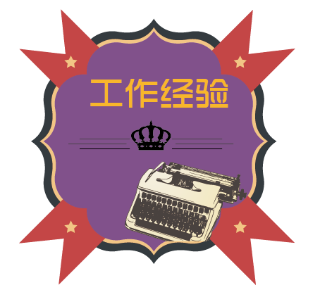 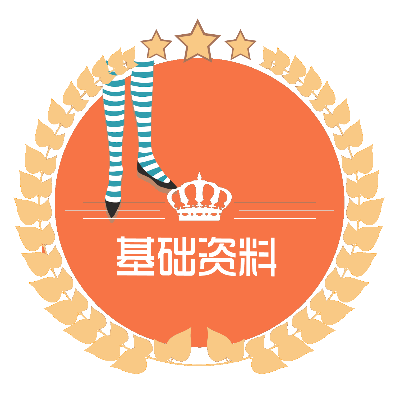 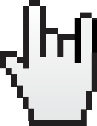 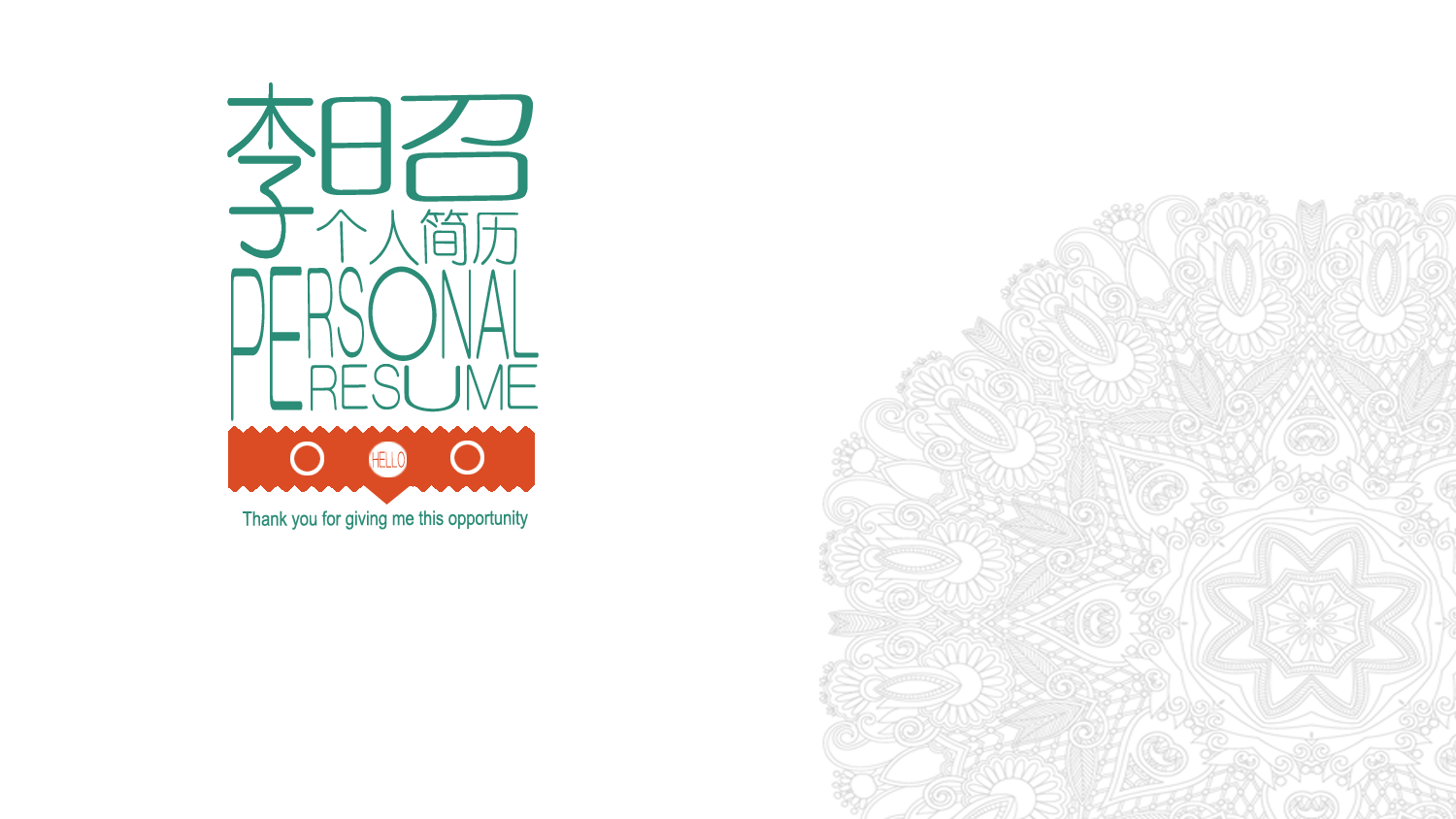 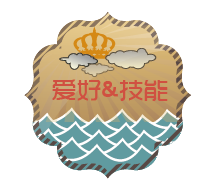 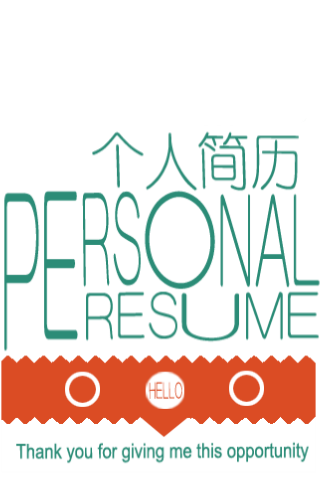 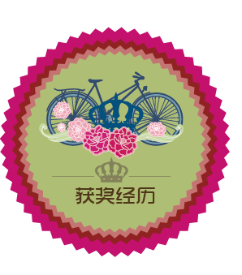 X
XXXXXXX
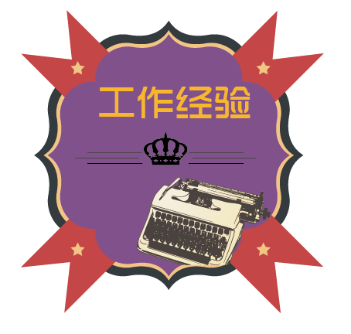 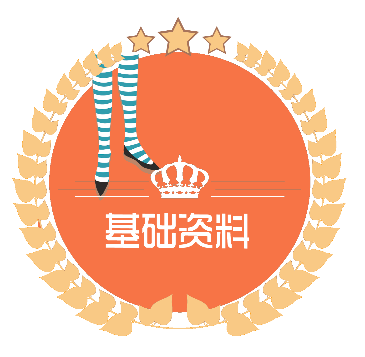 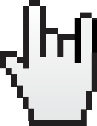 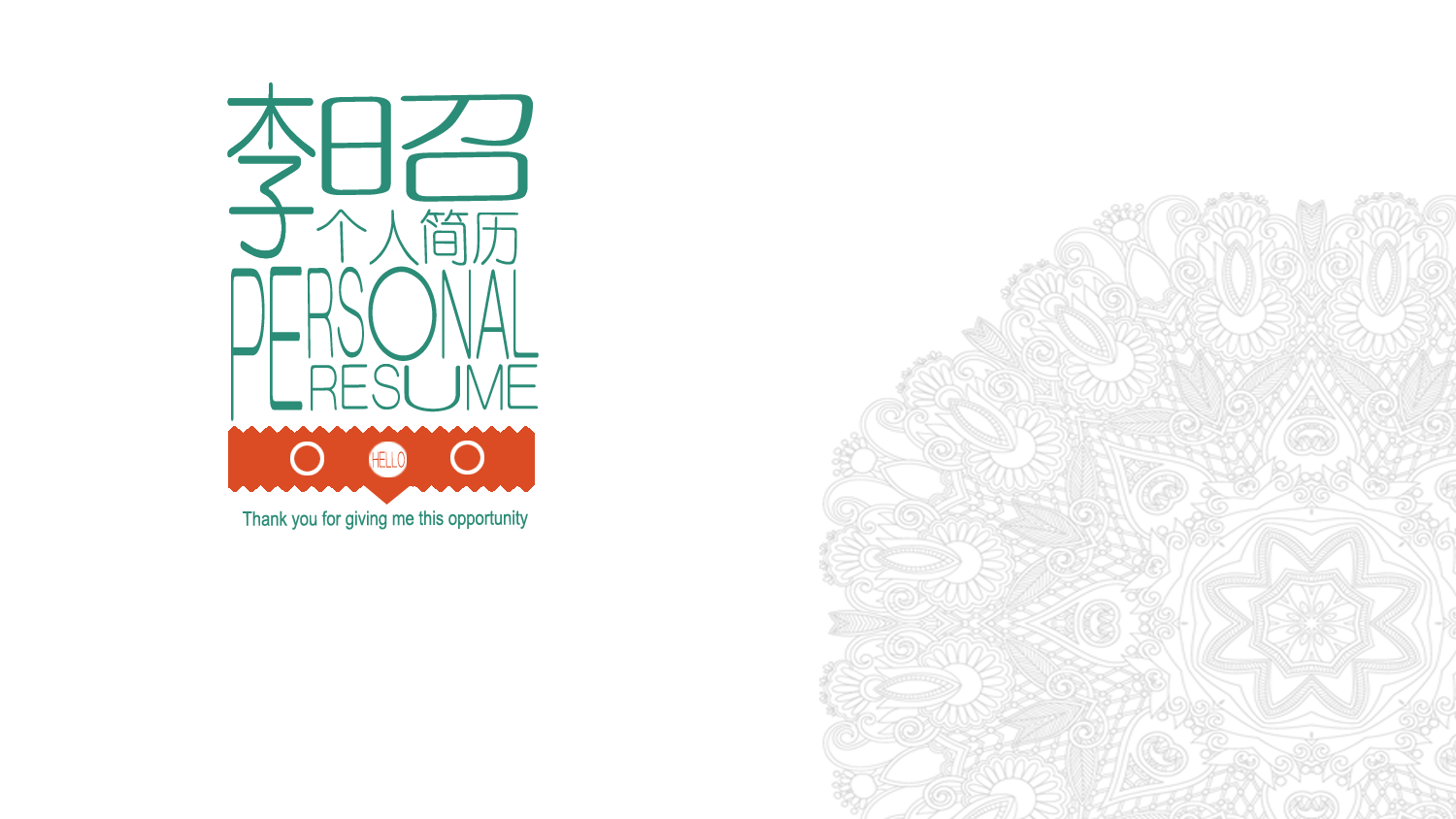 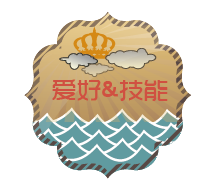 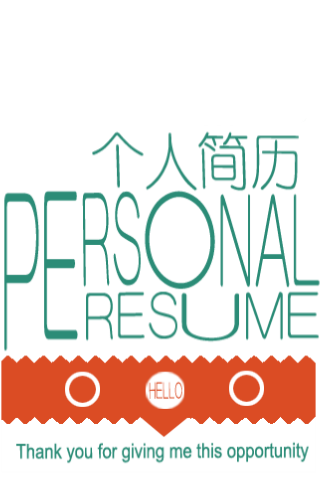 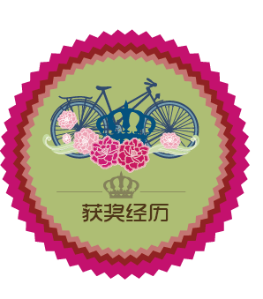 X
XXXXXXX
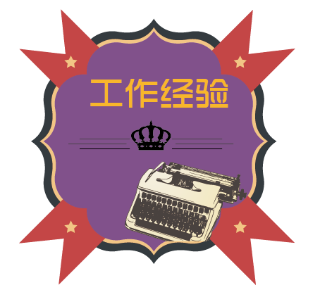 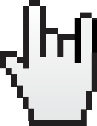 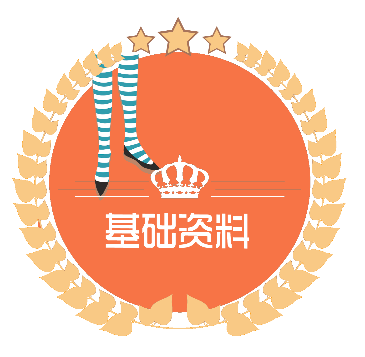 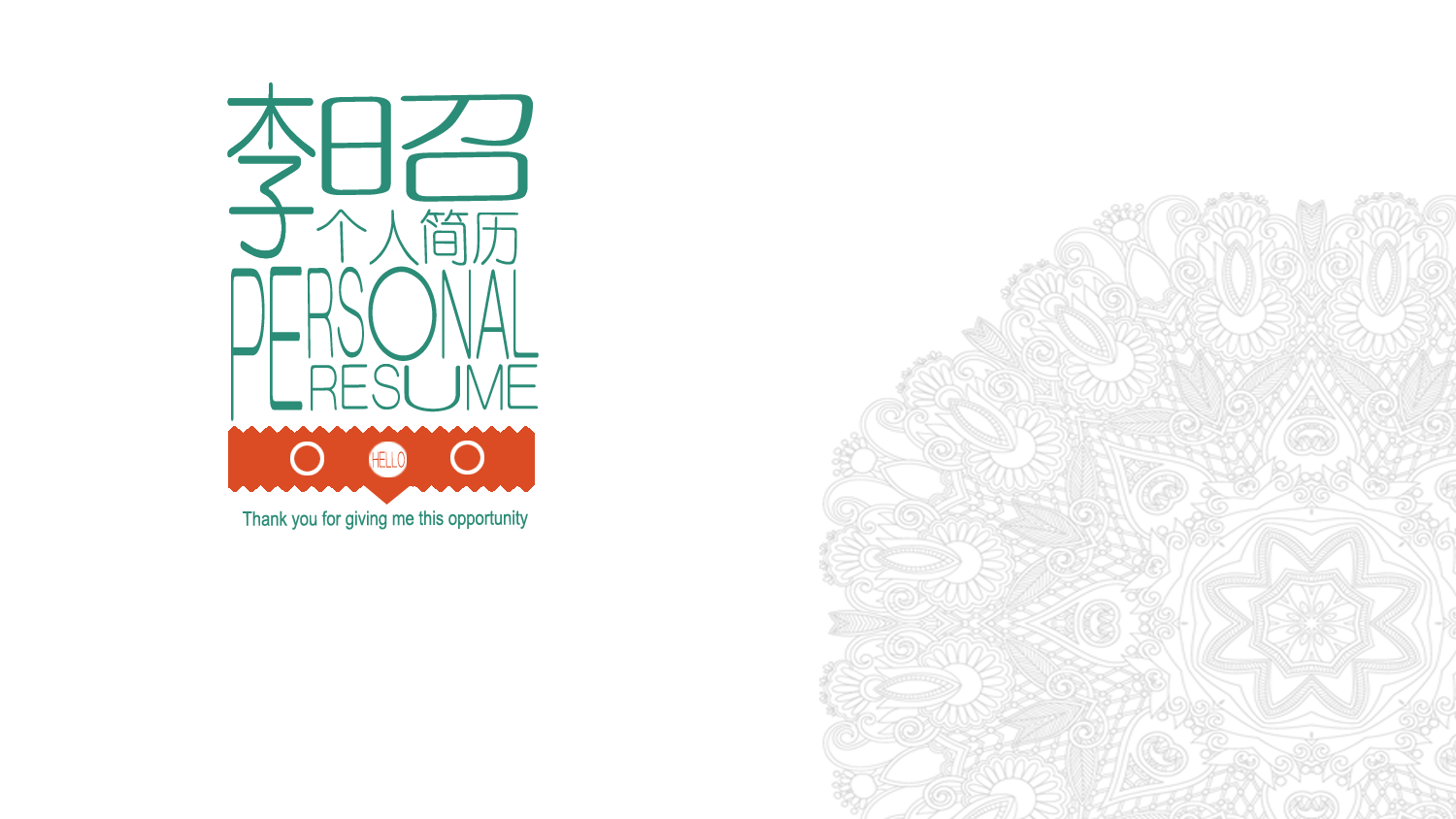 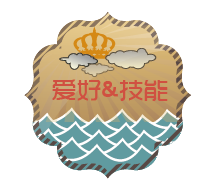 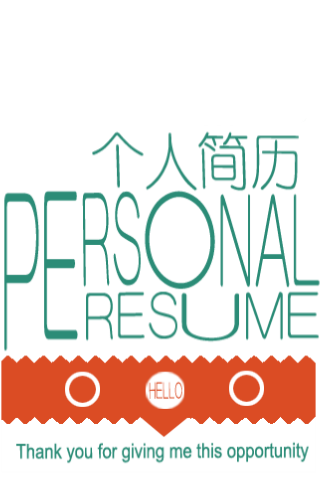 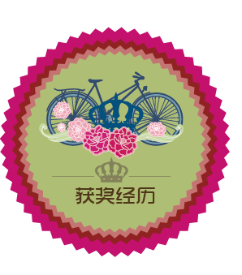 X
XXXXXXX
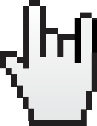 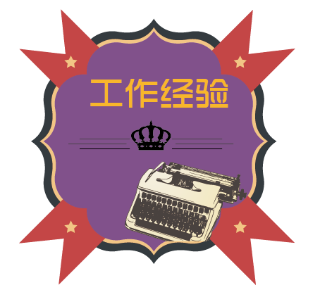 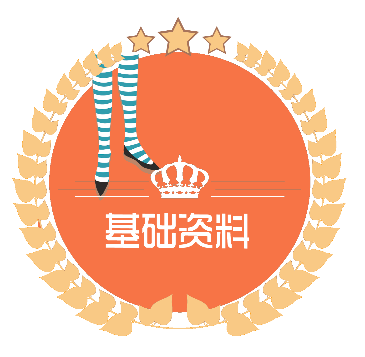 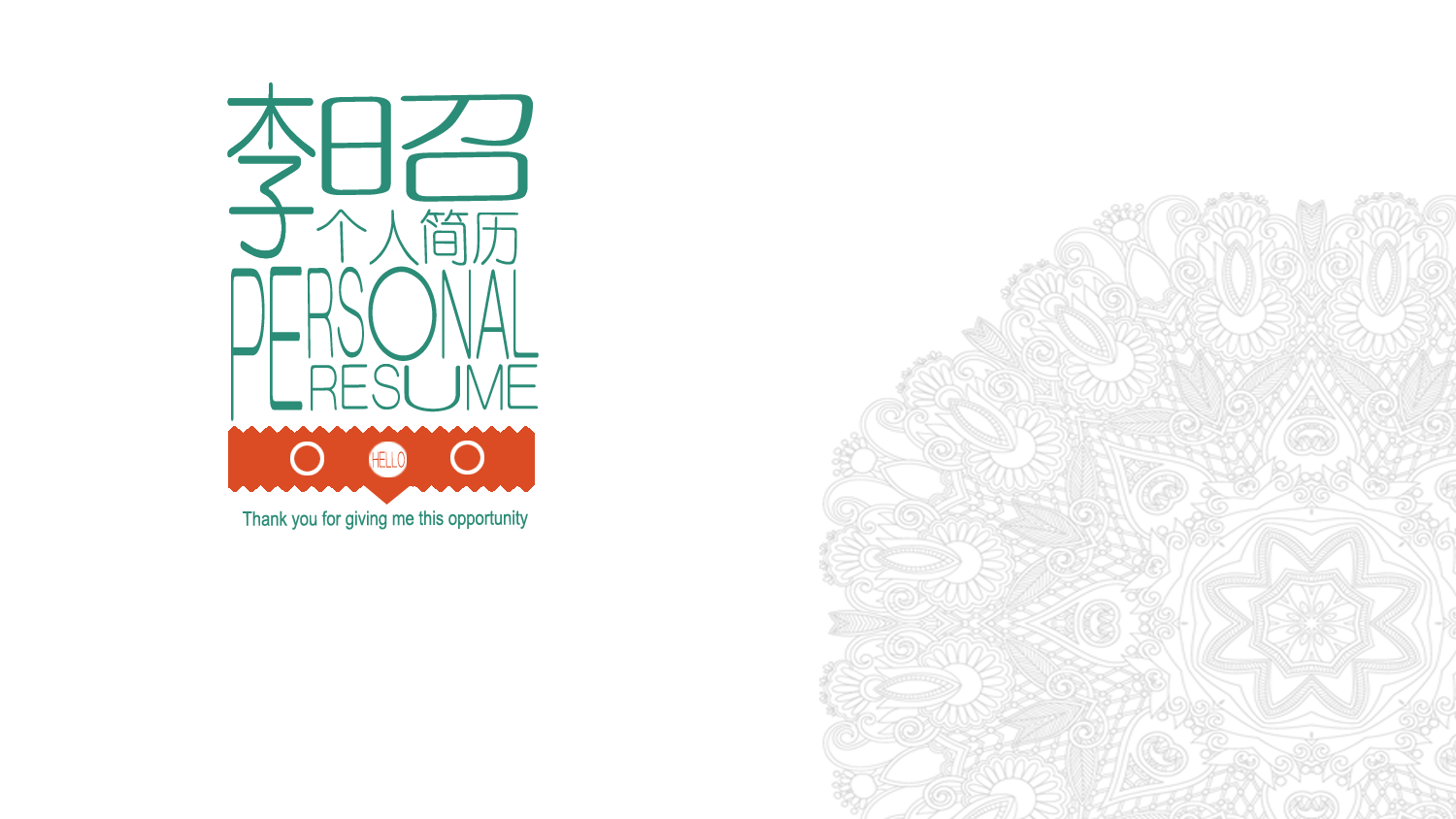 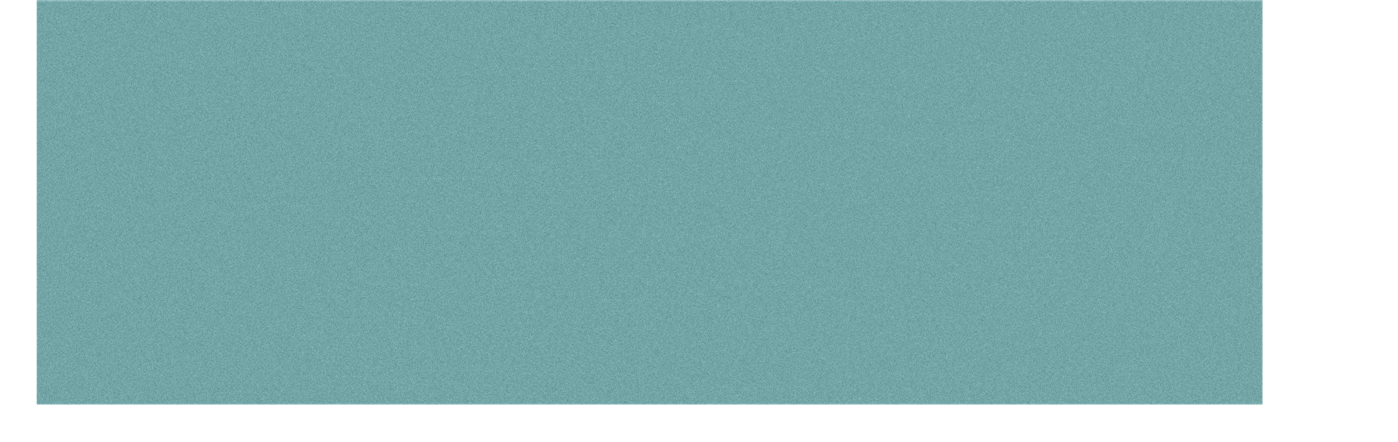 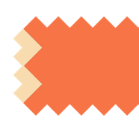 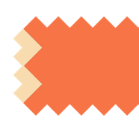 MENU
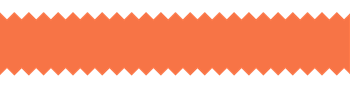 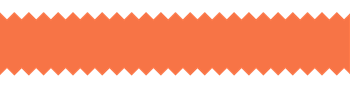 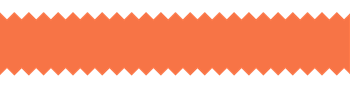 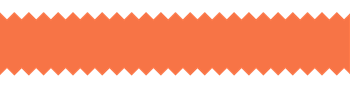 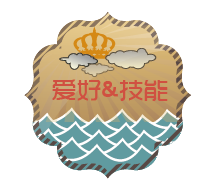 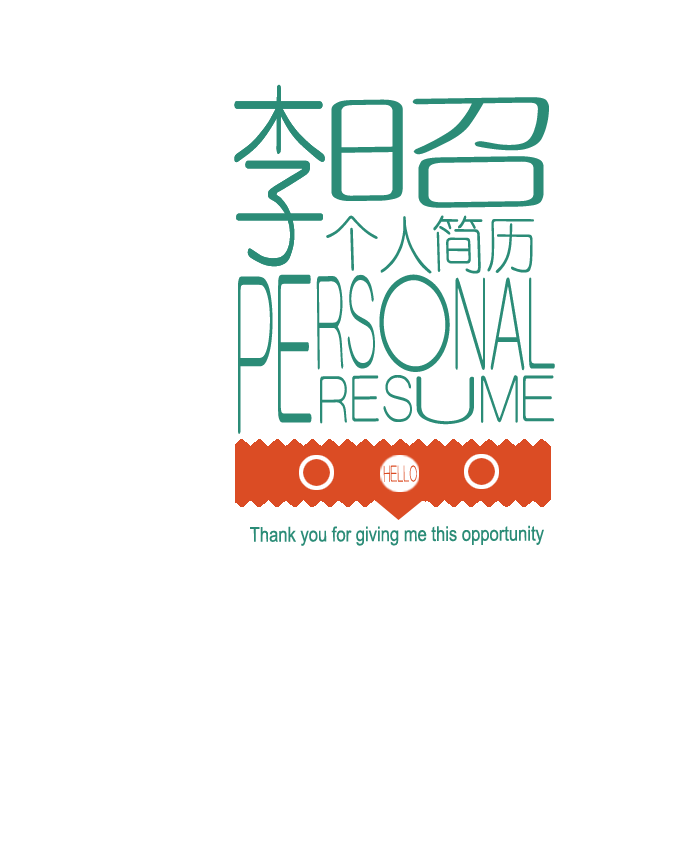 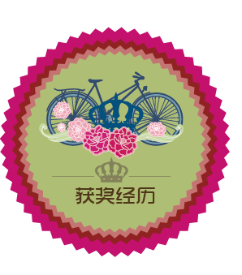 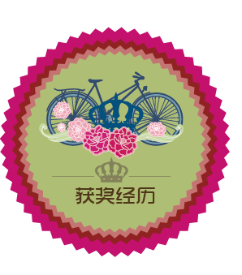 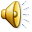 姓名： 
年龄：  
性别：
工作：
照片
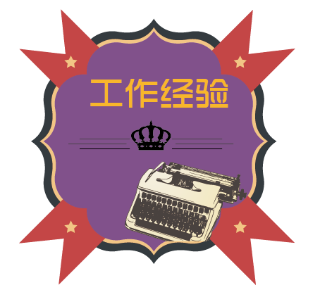 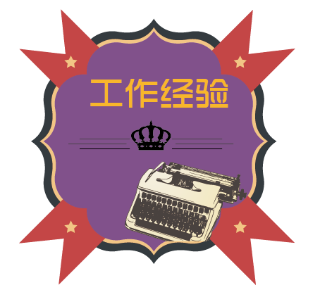 教育背景：

2008.
学习内容包括平面设计……
英语程度是专业八级；
普通话水平一级甲等;
……
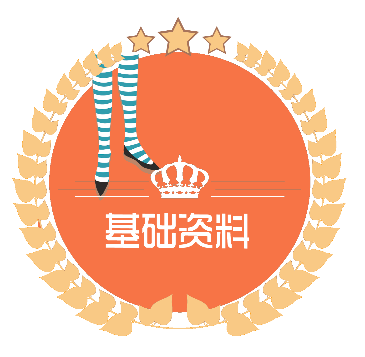 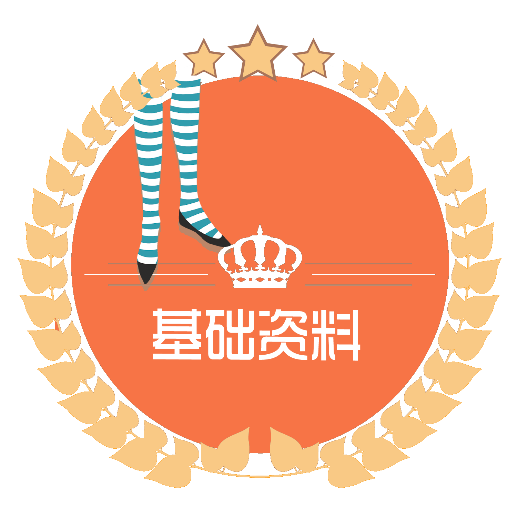 CATACT ME
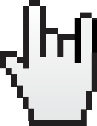 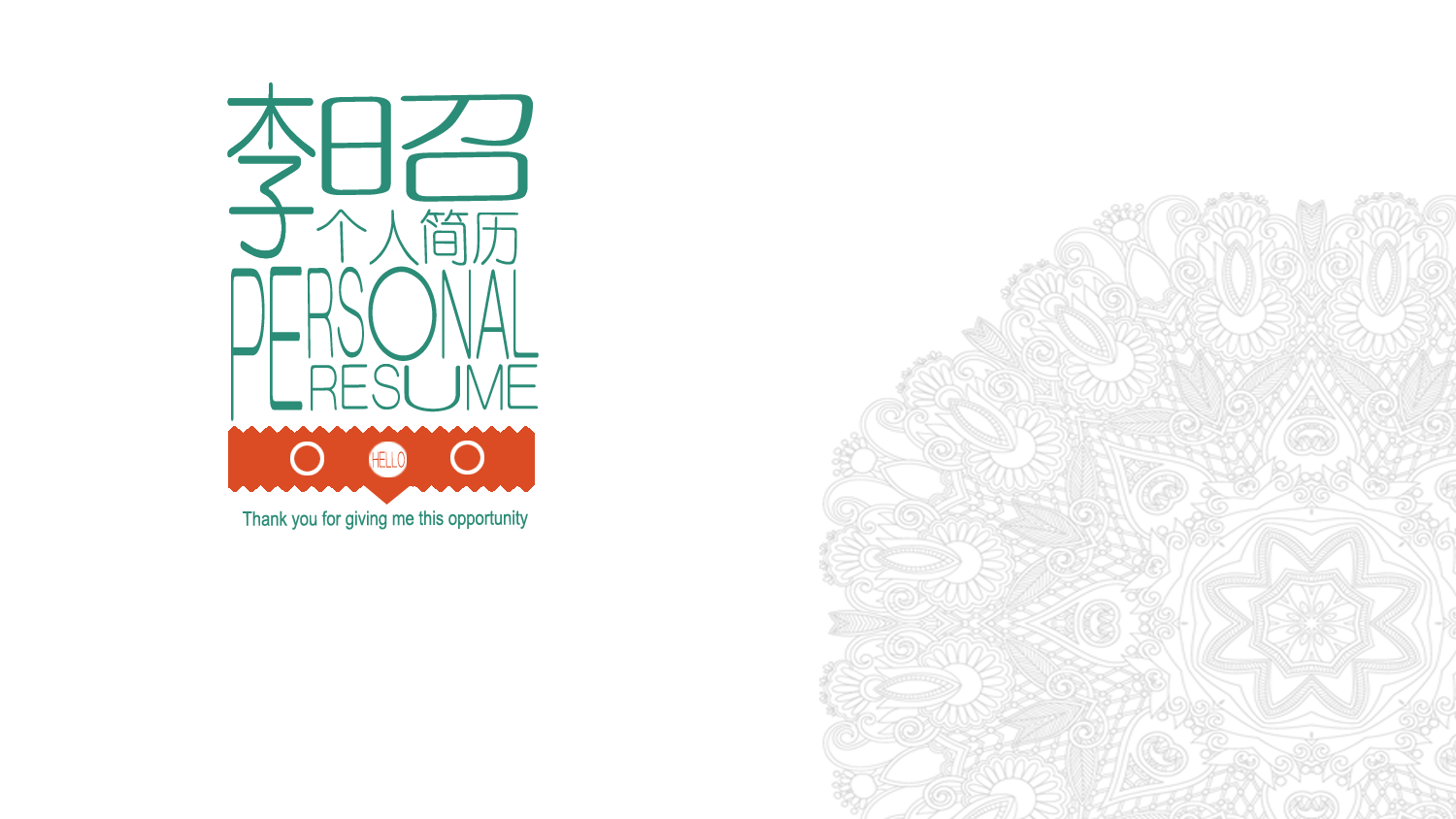 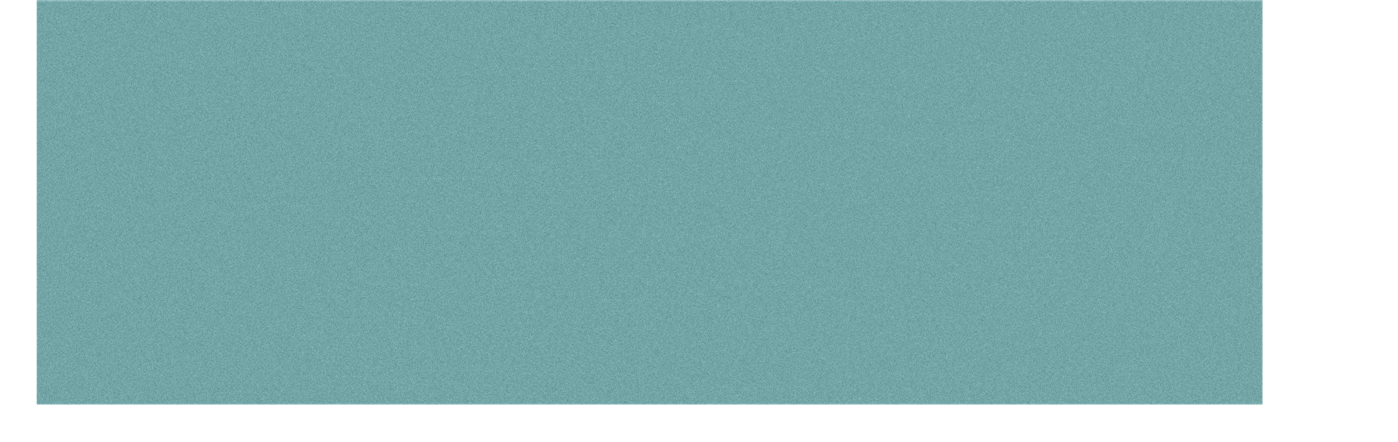 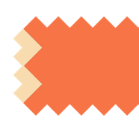 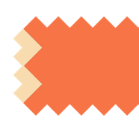 MENU
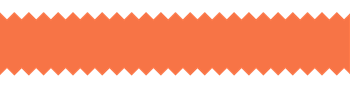 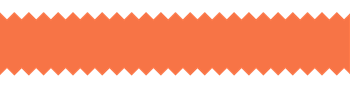 自我评价
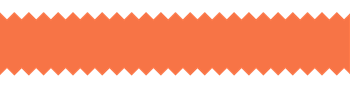 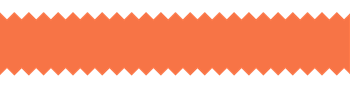 自我评价
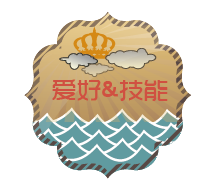 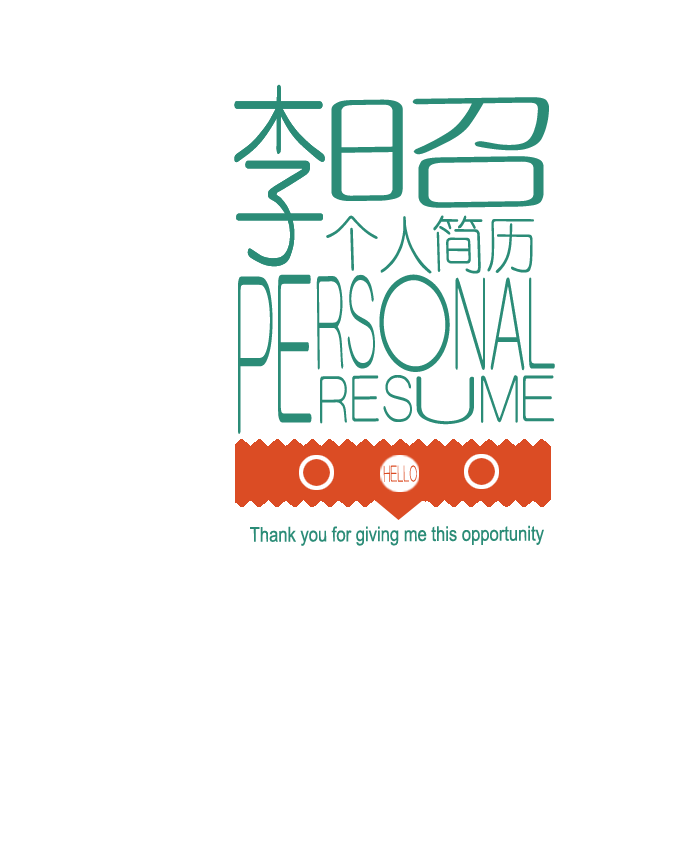 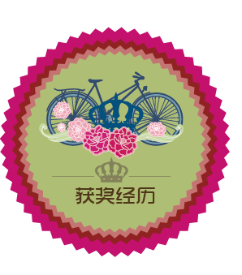 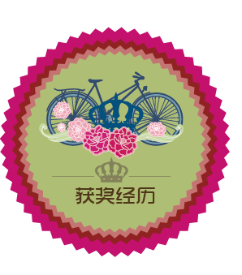 性格开朗，擅长与人交际
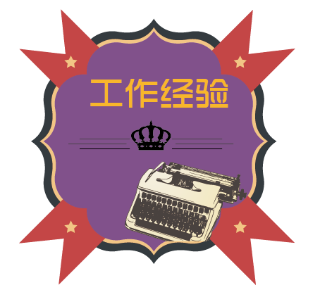 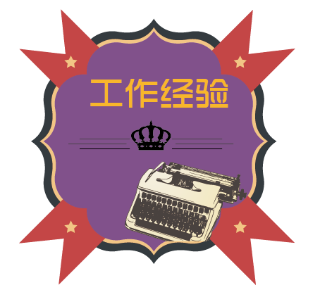 洞察力强
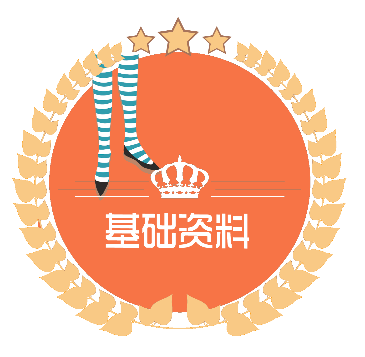 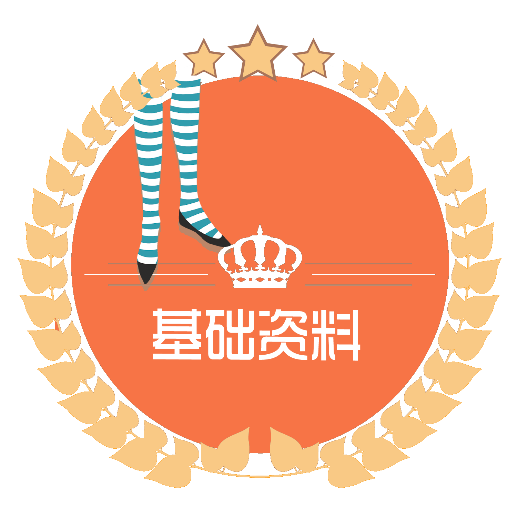 工作积极主动
办事靠谱！
CATACT ME
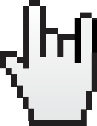 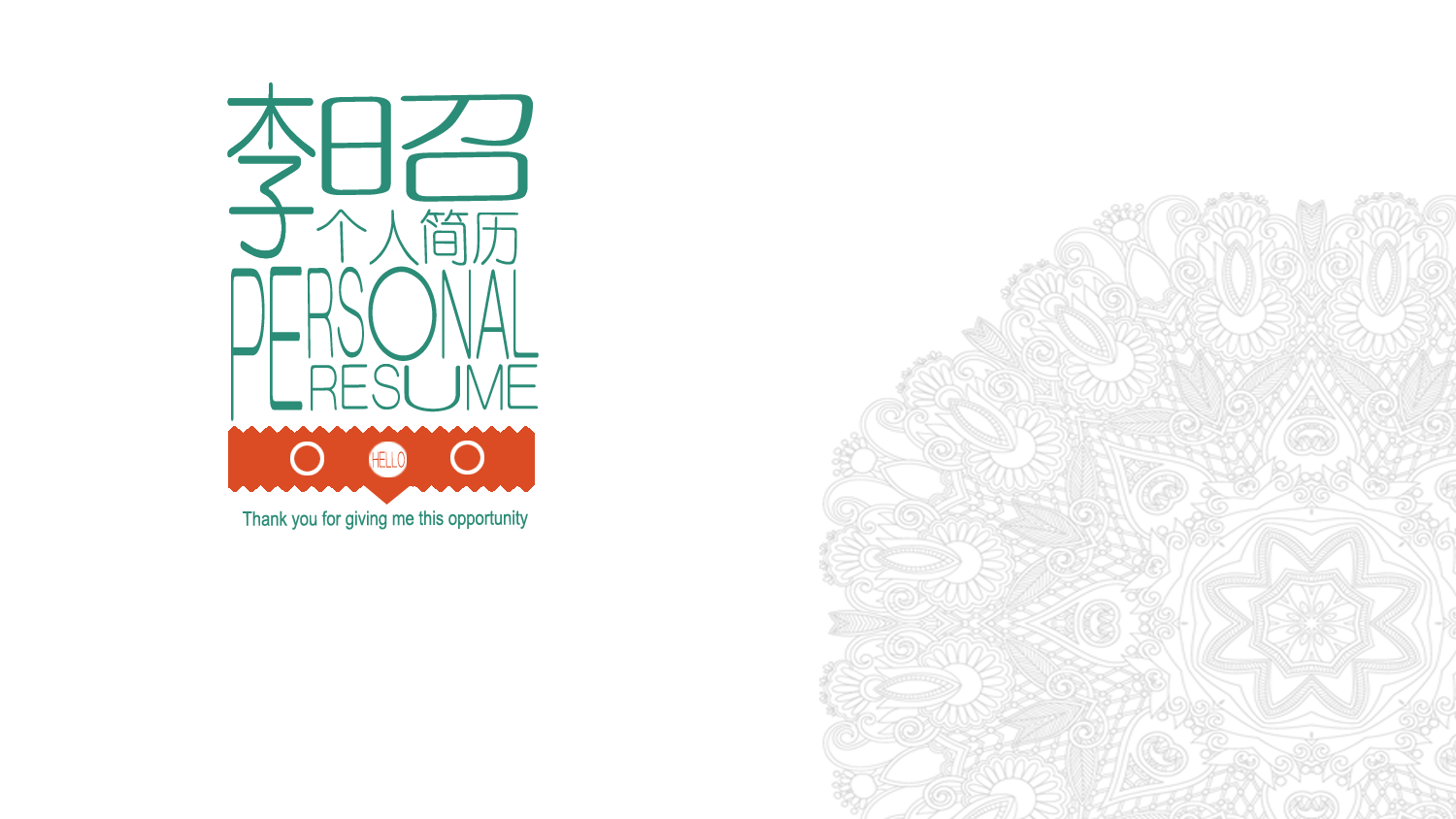 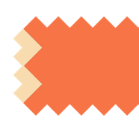 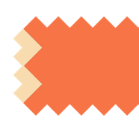 MENU
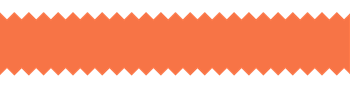 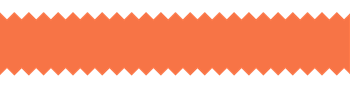 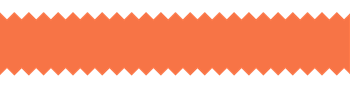 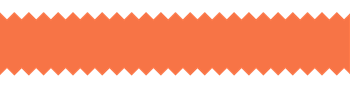 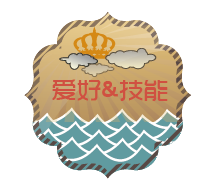 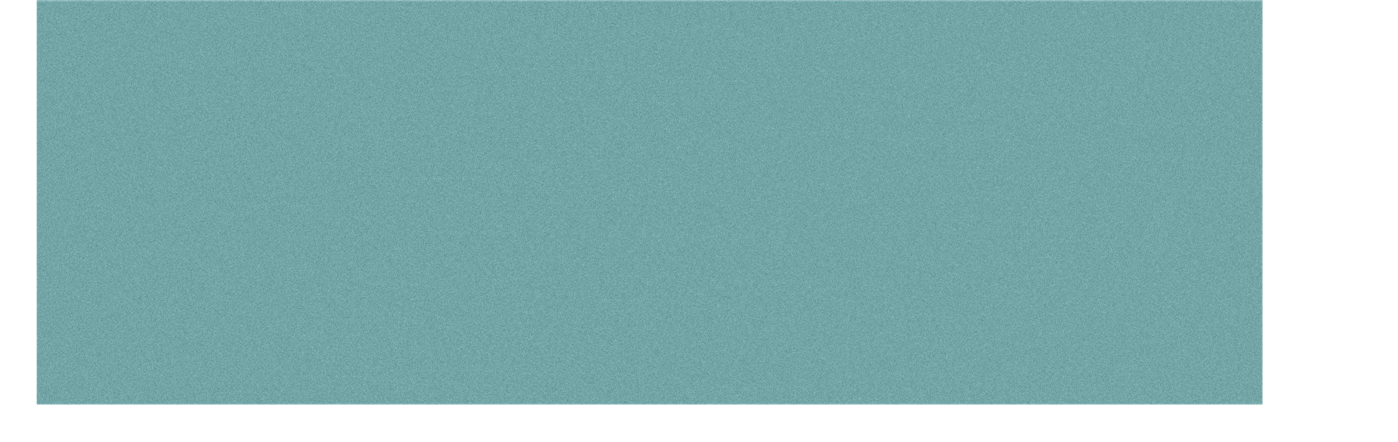 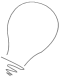 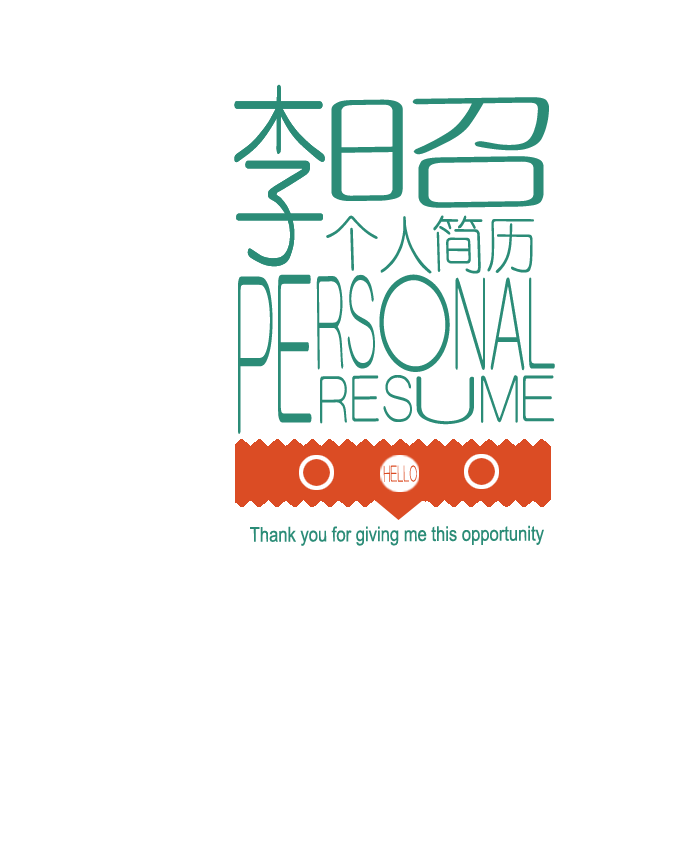 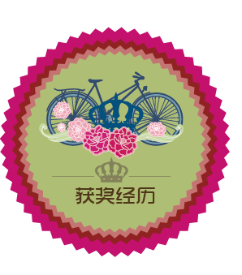 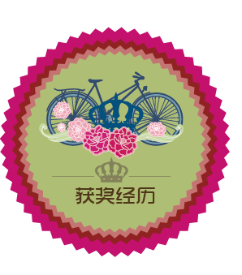 还有，众人之中
注定要有亮点！
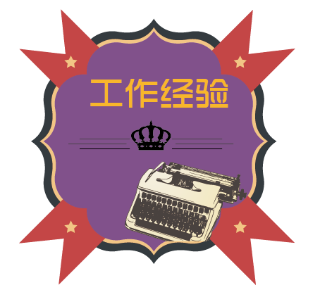 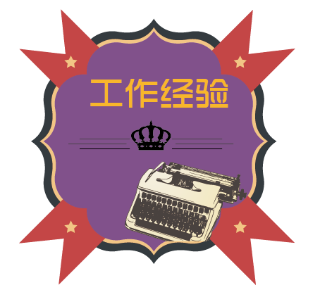 2.26M
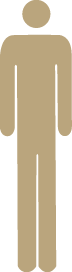 175
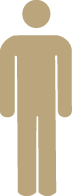 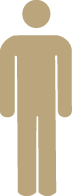 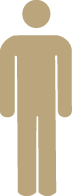 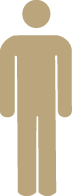 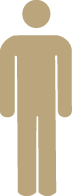 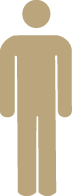 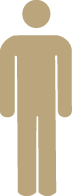 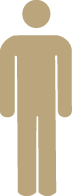 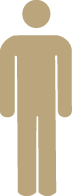 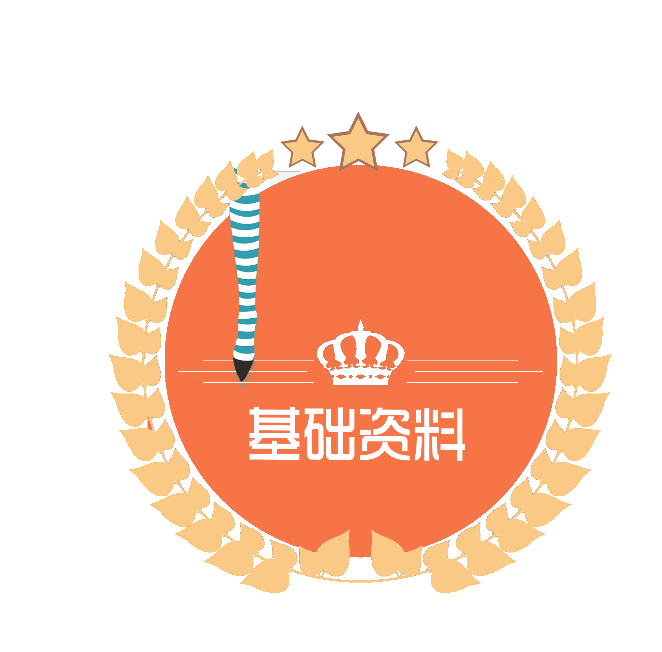 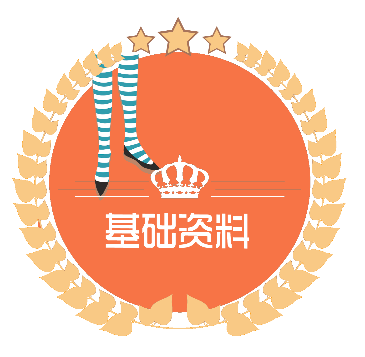 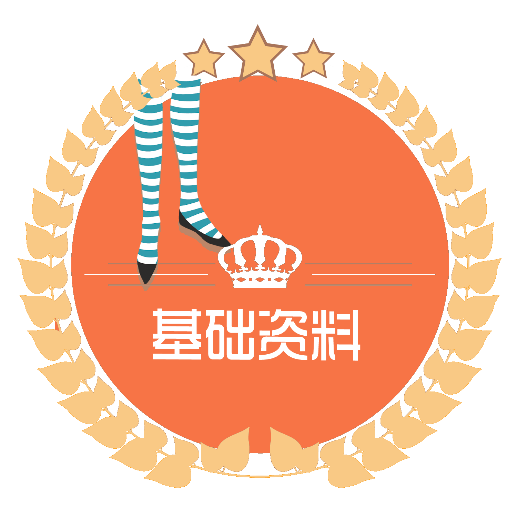 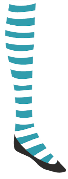 CATACT ME
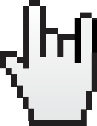 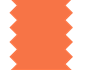 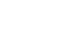 还有....
形象有标示性
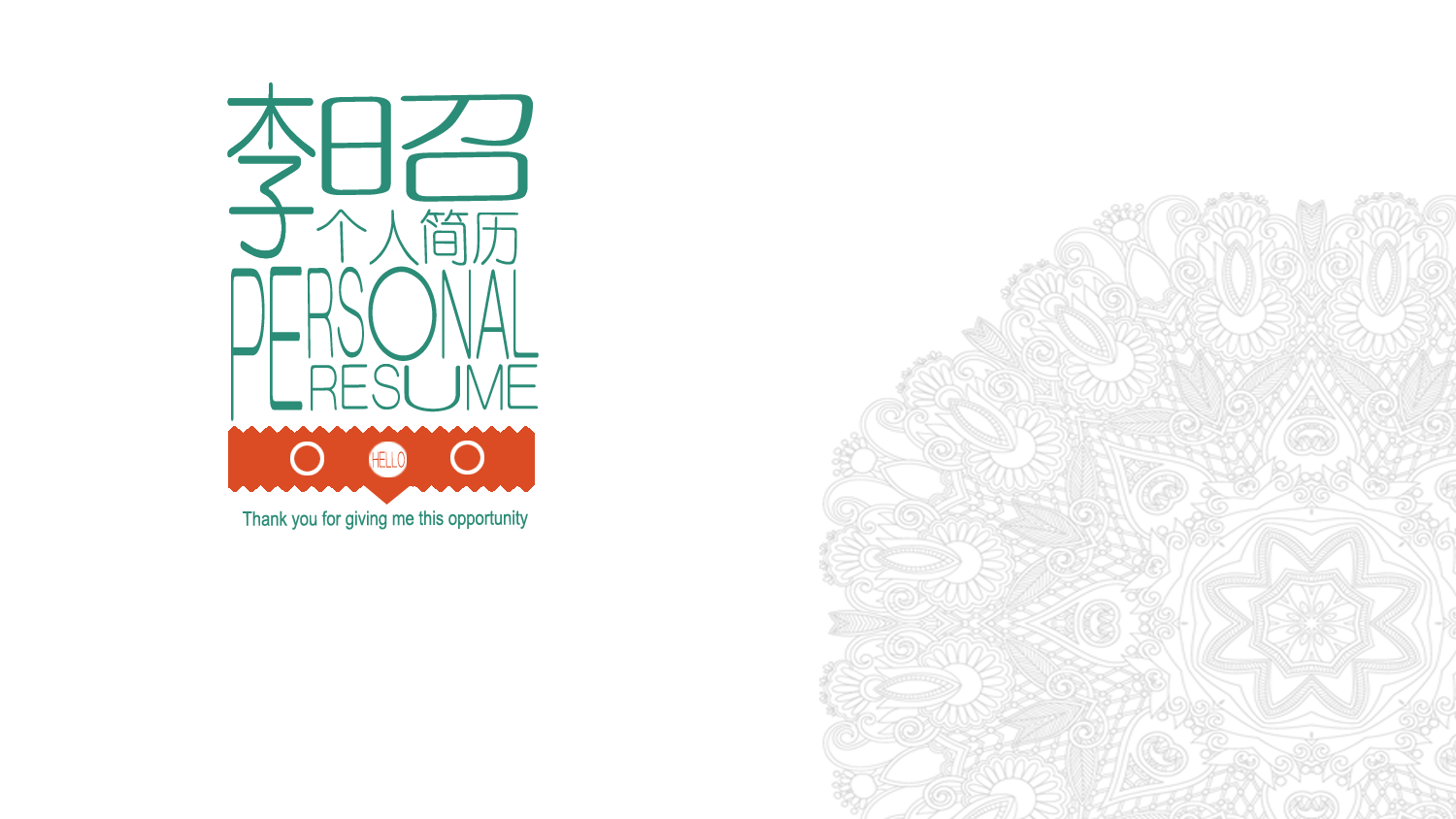 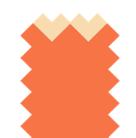 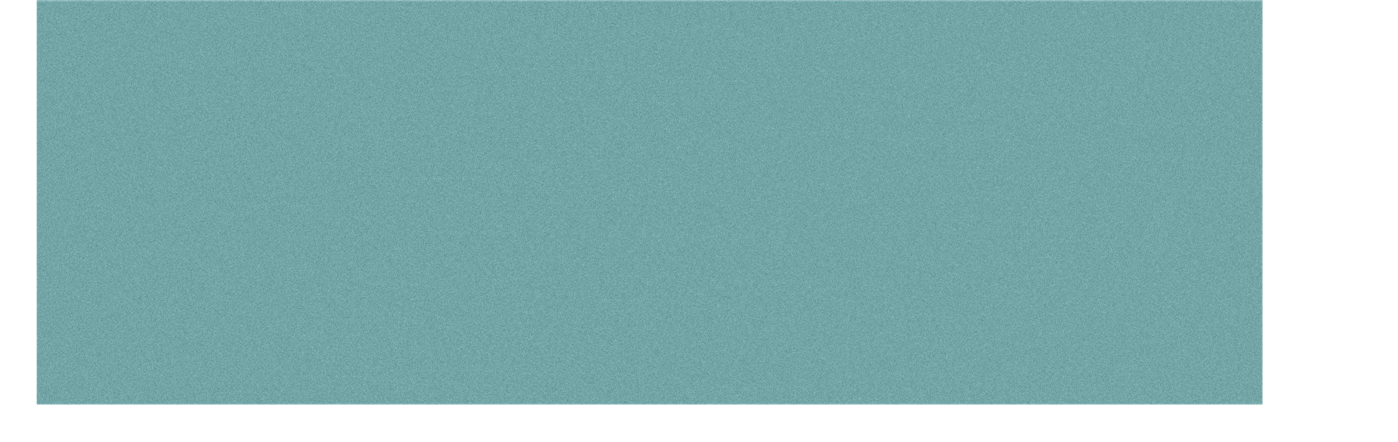 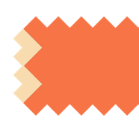 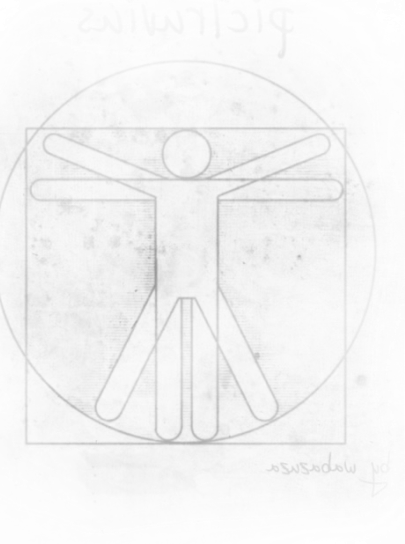 MENU
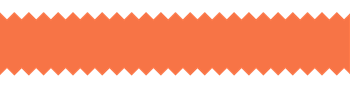 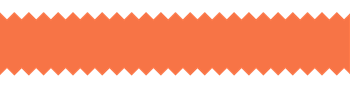 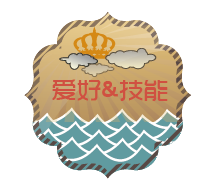 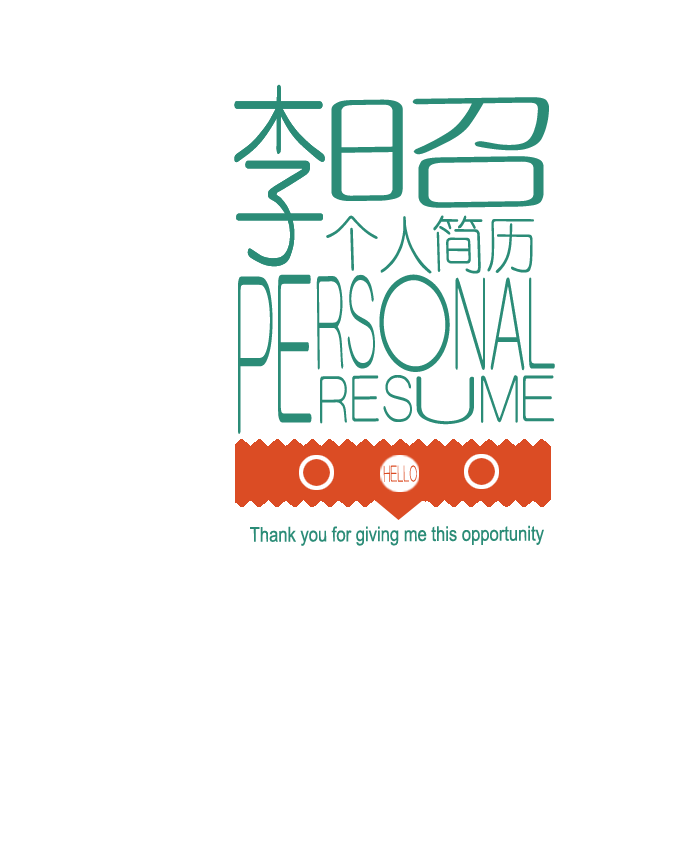 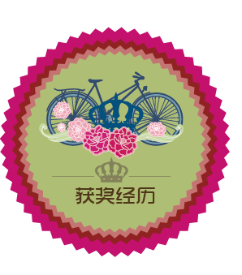 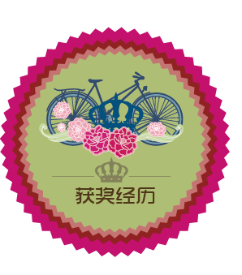 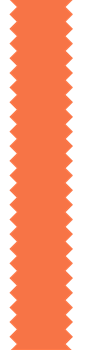 Vitruvian Man
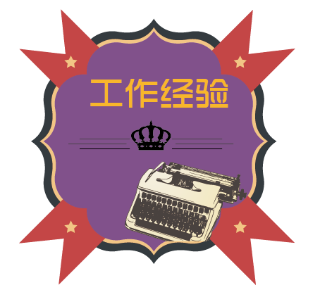 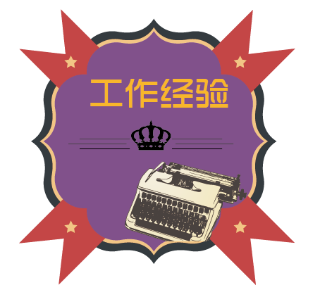 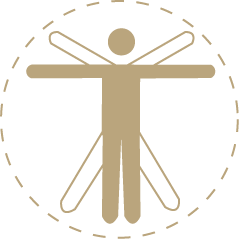 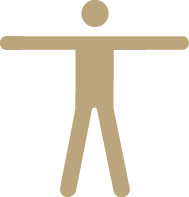 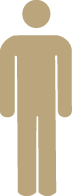 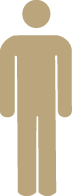 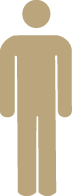 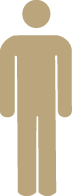 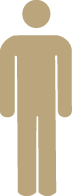 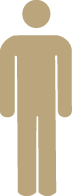 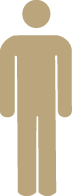 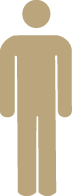 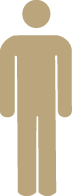 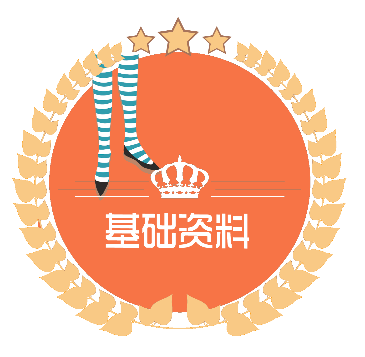 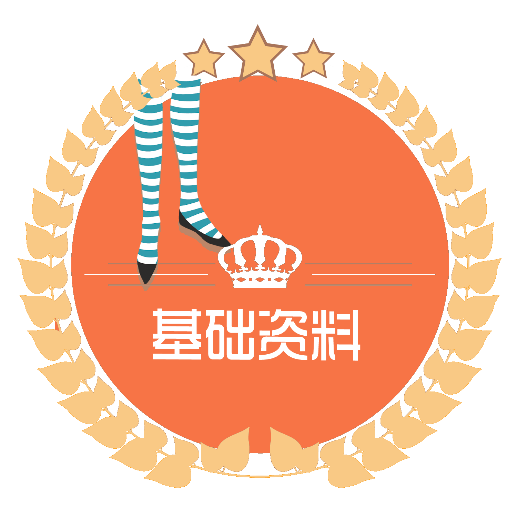 喜爱艺术，有独特视角和鉴赏能力
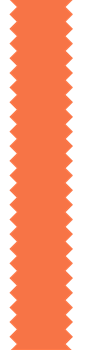 CATACT ME
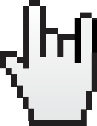 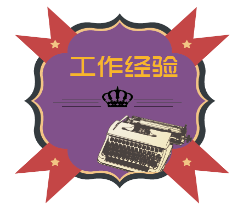 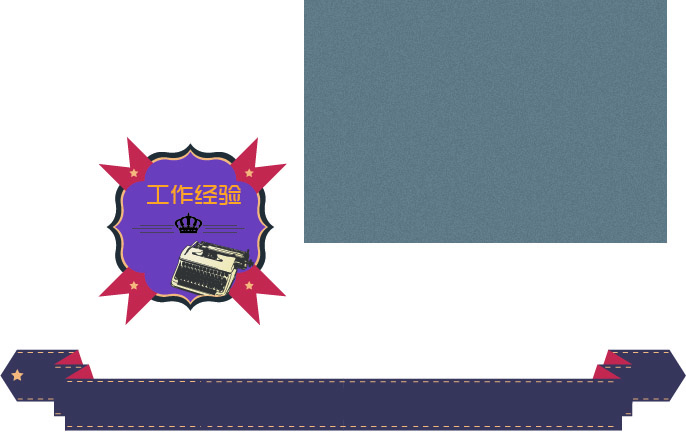 MENU
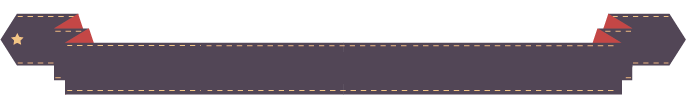 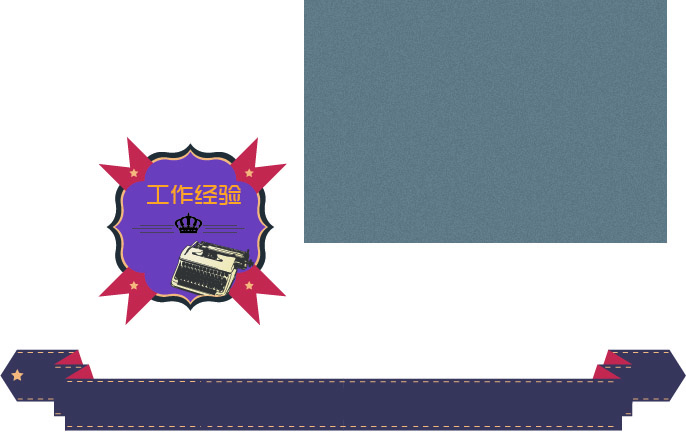 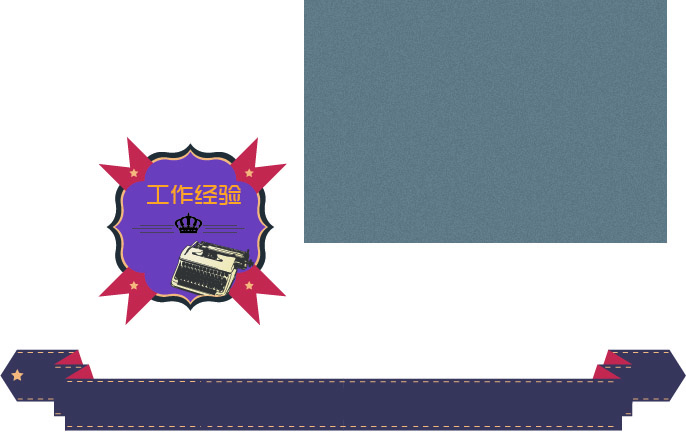 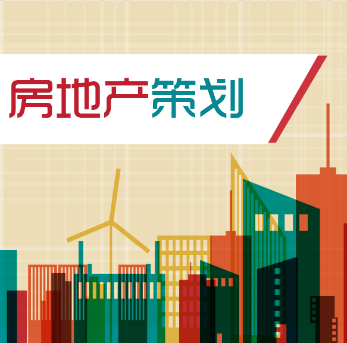 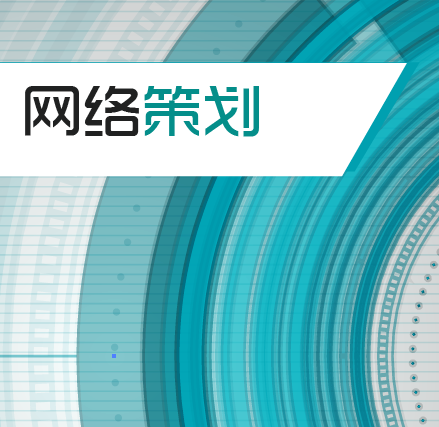 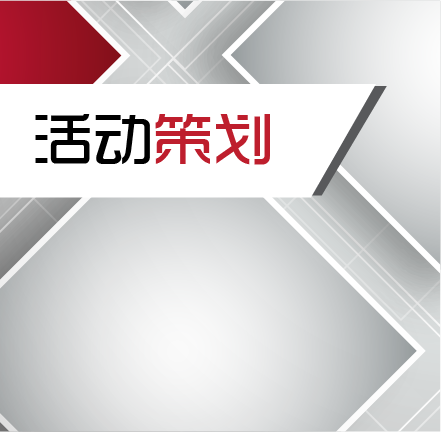 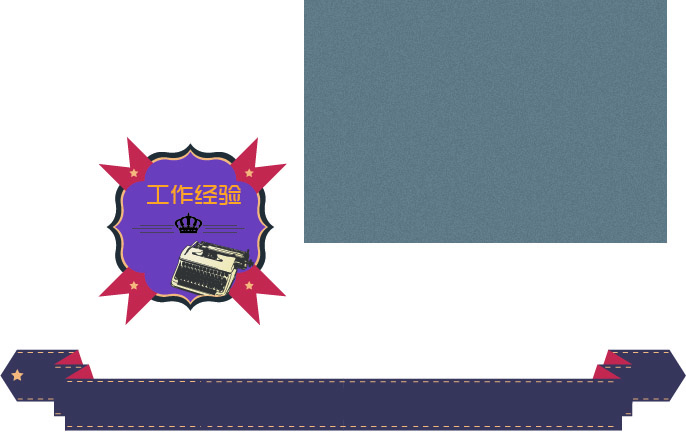 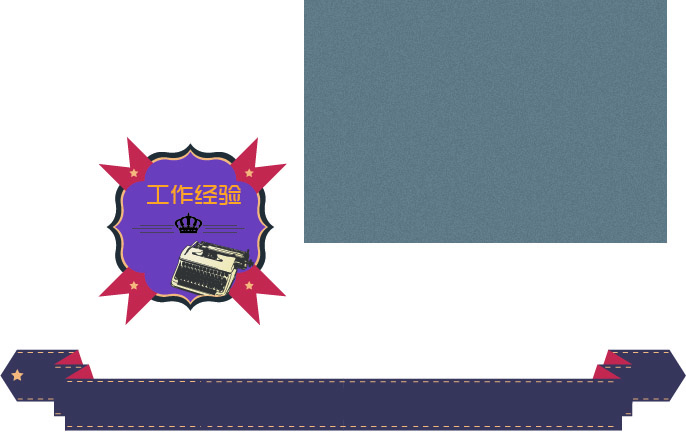 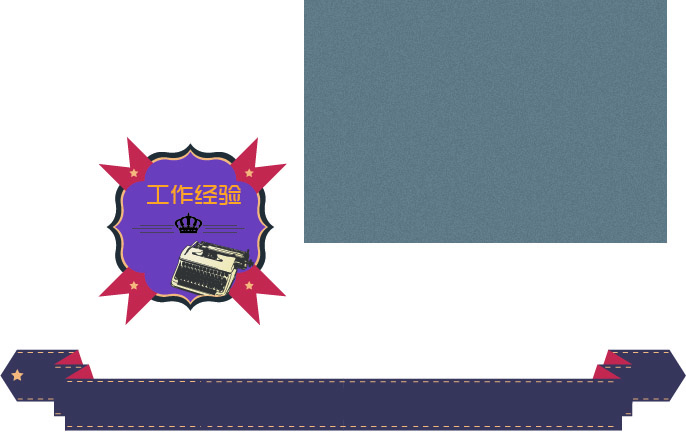 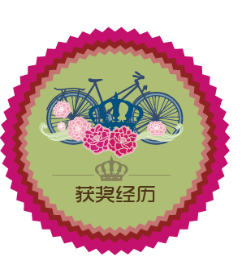 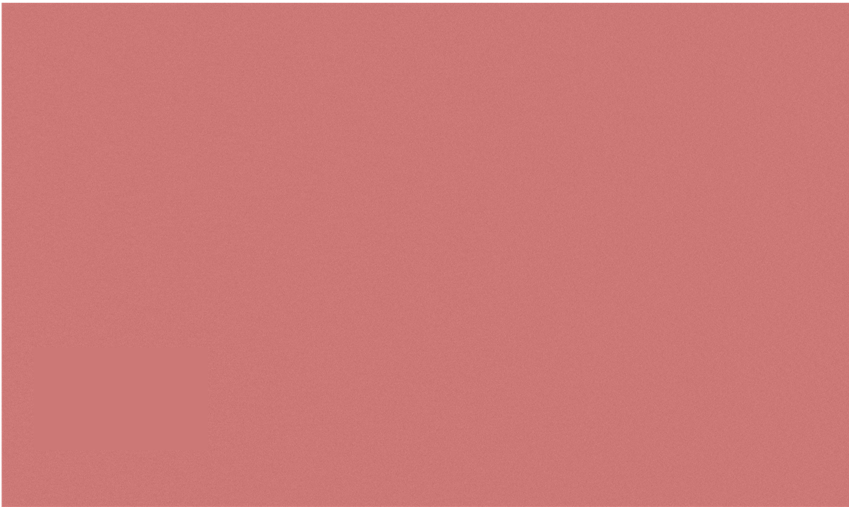 MENU
参与制作电动车项目开发申请专利，获全国科技创新一等奖， 参与棋类制作项目研发并申请专利；
参加模特之星大赛，获得最佳表演奖；参加浐霸房产代言人选拔前15强；
参加大学生广告艺术大赛学院奖，独立制作汉王绘图板策划，获得西北赛区三等奖，平面水墨篇获西北赛区三等奖；
参加大学生艺术团并担任外宣部社长，策划多次纳新活动，迎春晚会，迎新生晚会，和外校联谊活动；
参加中国策大赛，制作kappa策划；参加全国大学生广告大赛，与同学共同制作宝达鞋业策划，七度空间平面，获全国佳作；
获得全国网卡ID设计全国佳作奖；
成为2+1广告社社长，将社员发展到180余人，带领组织同学参加2011年广告节进行广告交流，参加oneshow，金犊，学院奖等多项大赛
MENU
技能：
熟练掌握WORD、PPT、EXCEL等办公软件；
熟练掌握设计软件PS、CD、AI、PT、3D，并掌握2DCG插画，游戏场景设计；
熟练掌握摄影技术，后期修图及相册制作；
服装表演经验丰富；
仿制古代印章
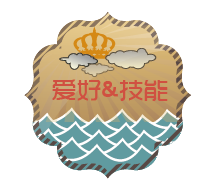 爱好：
看书、旅行、绘画、摄影、音乐
作品展示
作品展示
作品展示
作品展示
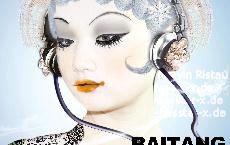 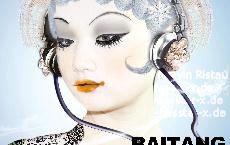 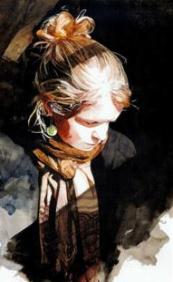 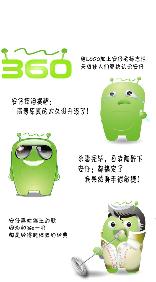 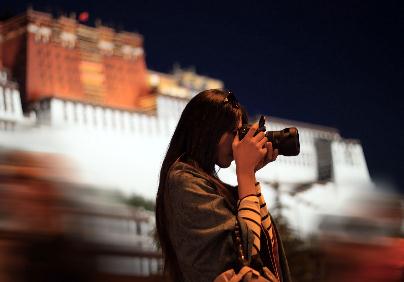 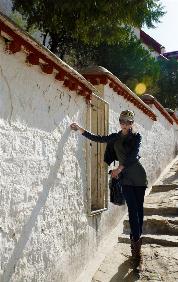 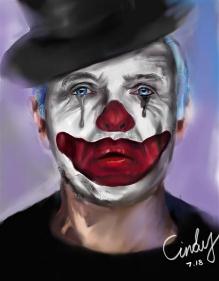 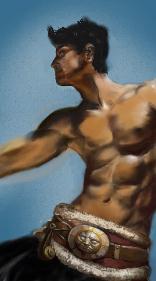 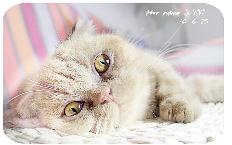 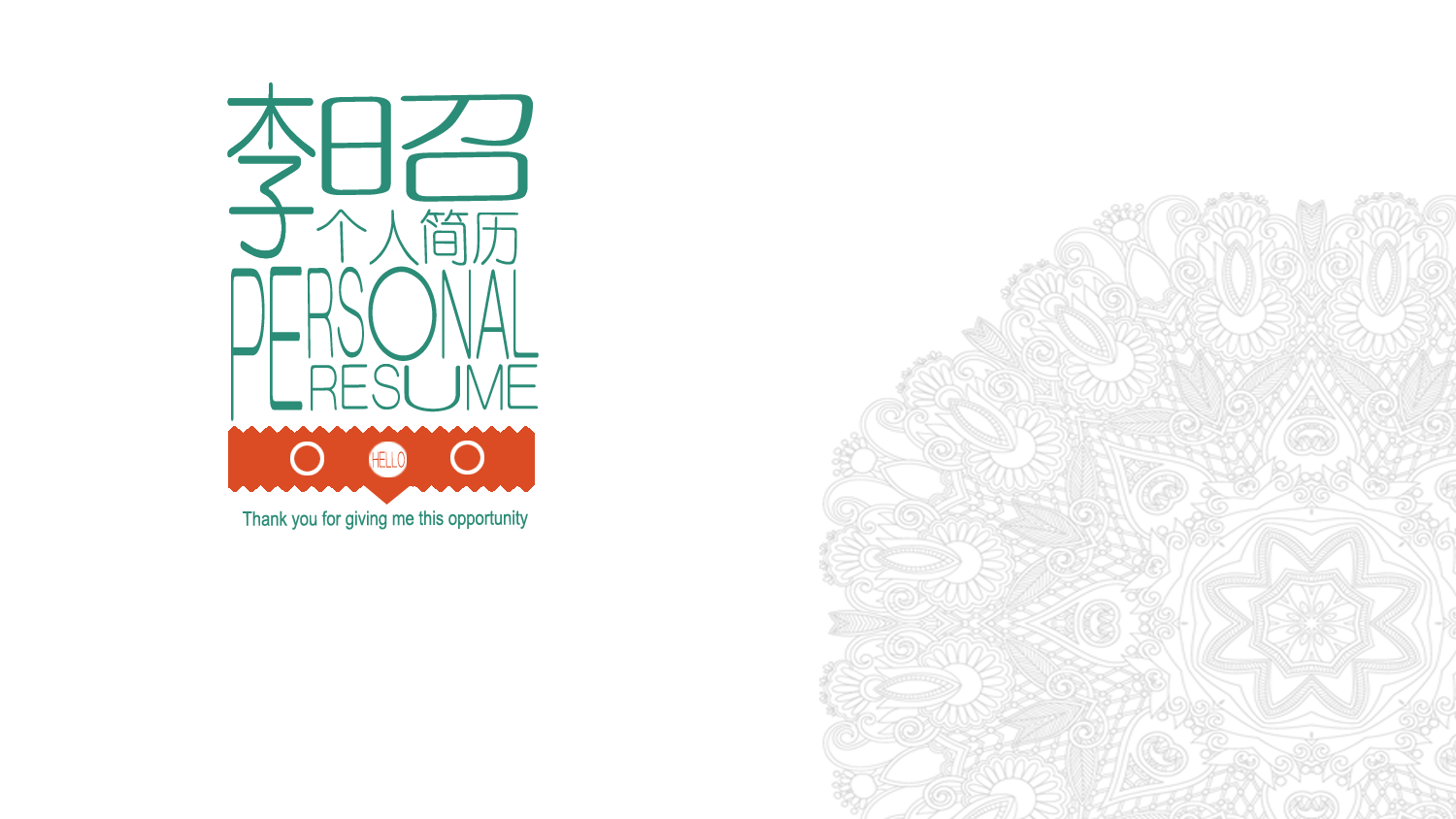 MENU
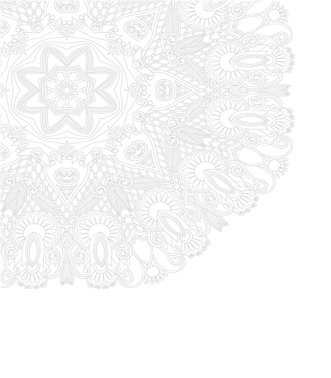 联系方式：
电话：
邮箱：
QQ：412524902
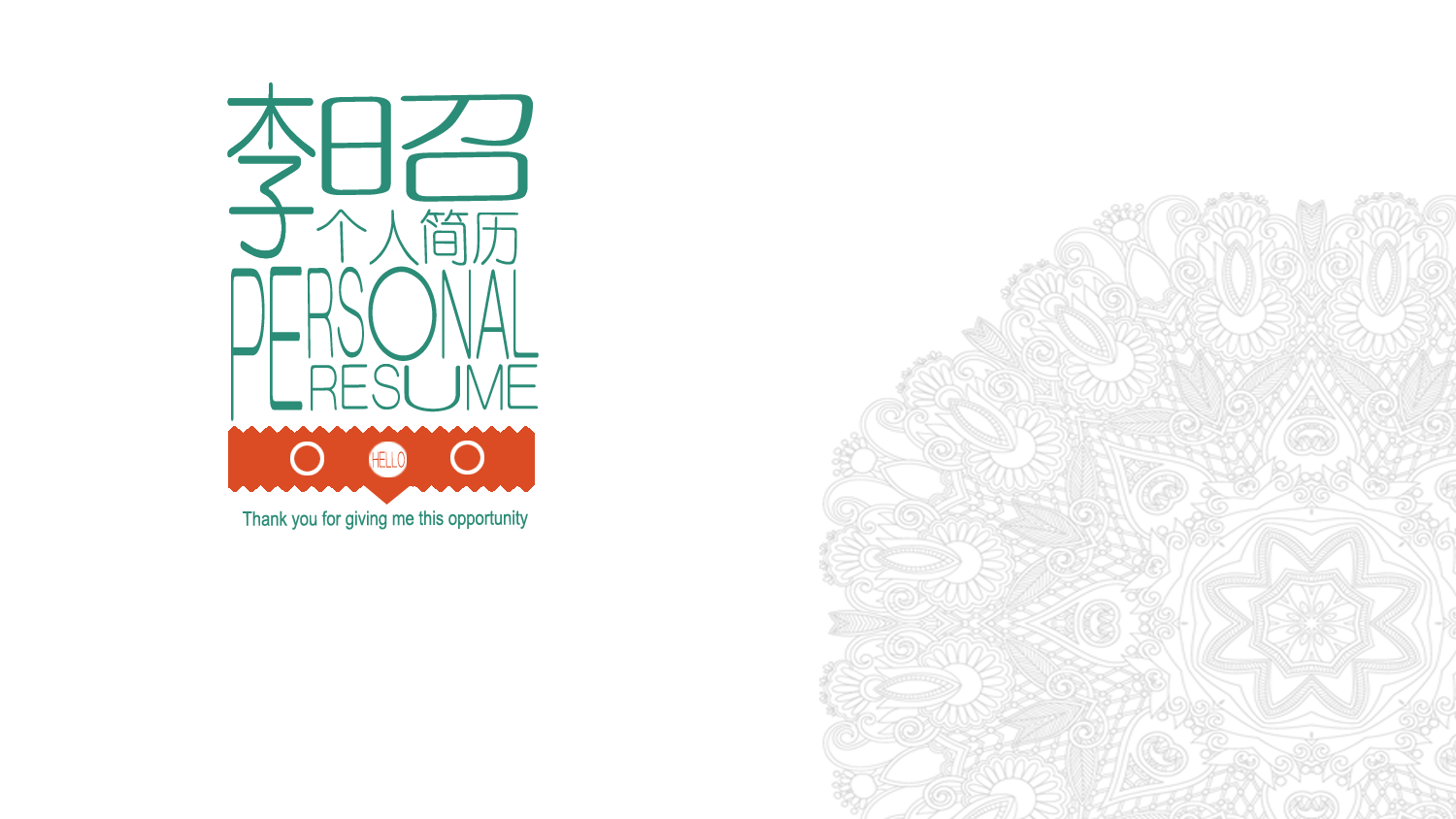 MENU
THANK  YOU!